Учитель физики ГБОУ СОШ №1001
Джалилова Екатерина Александровна
Урок физики                      Давление
Цели урока:
Узнать что такое давление
Как называются единицы давления
Как можно вычислить давление
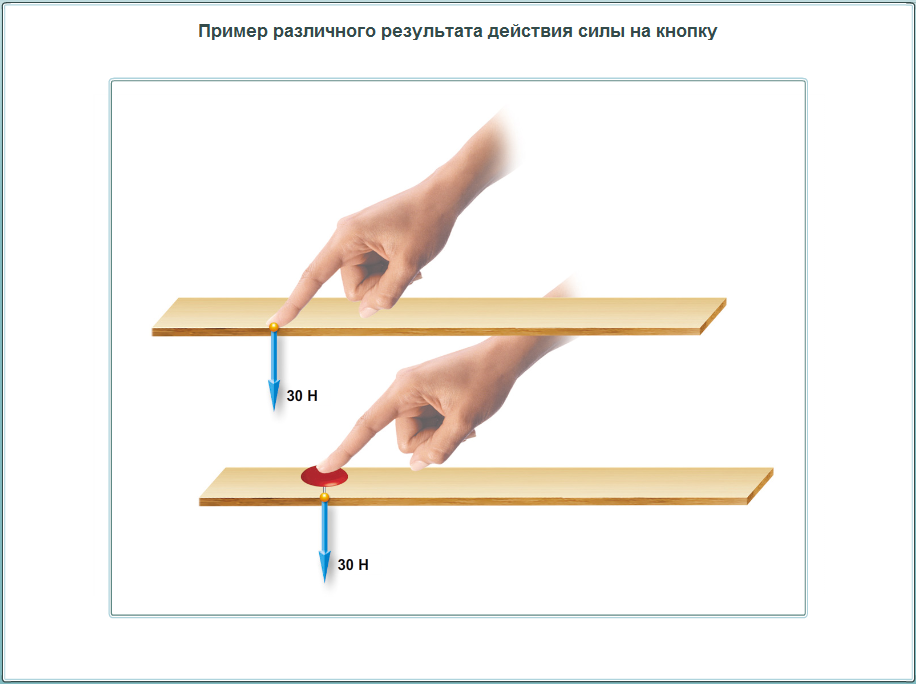 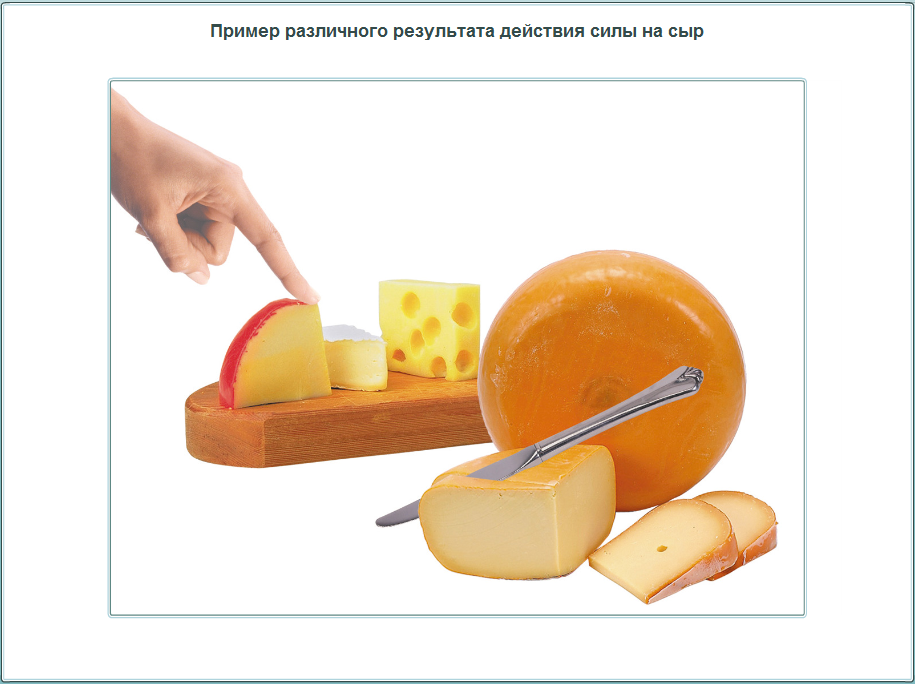 Результат действия силы тока зависит не только от её значения, направления и точки приложения, но и от площади той поверхности, перпендикулярно которой она  действует.
Гусеницы вездехода и лыжи снегохода служат для увеличения площади действия силы тяжести.
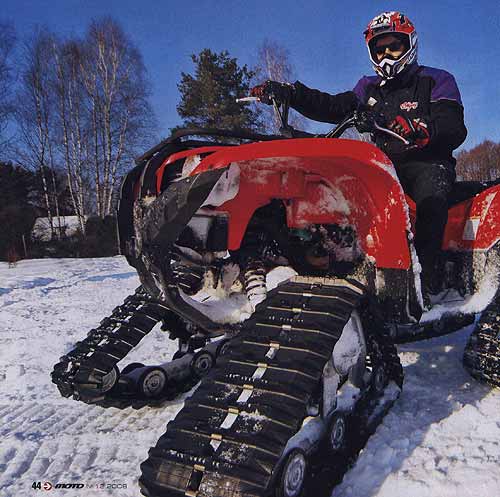 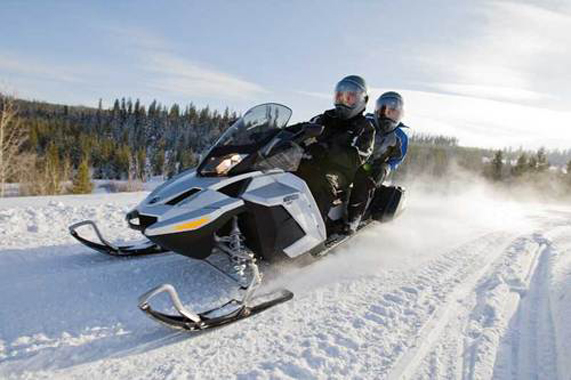 Физическая величина, характеризующая действие силы, направленной перпендикулярно к поверхности, на которую она действует, называется давлением.
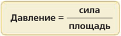 Обозначим величины:

Давление – p
Сила действующая на поверхность – F
Площадь поверхности – S

Давление рассчитываются по формуле
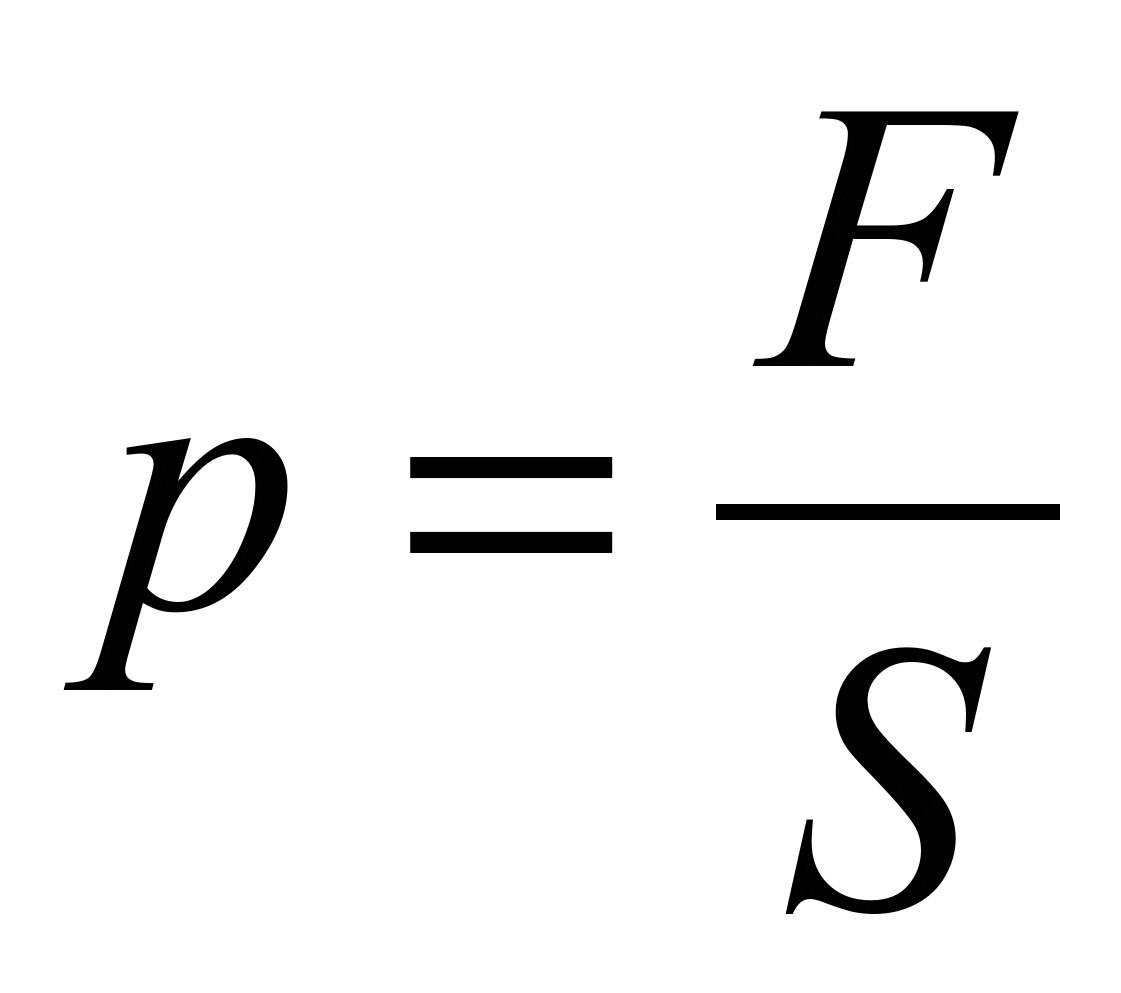 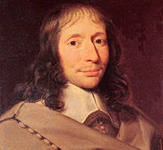 Паскаль Блез
(1623-1662)
Французский религиозный философ, писатель, математик, физик.
Единицы давления
Изменение давления
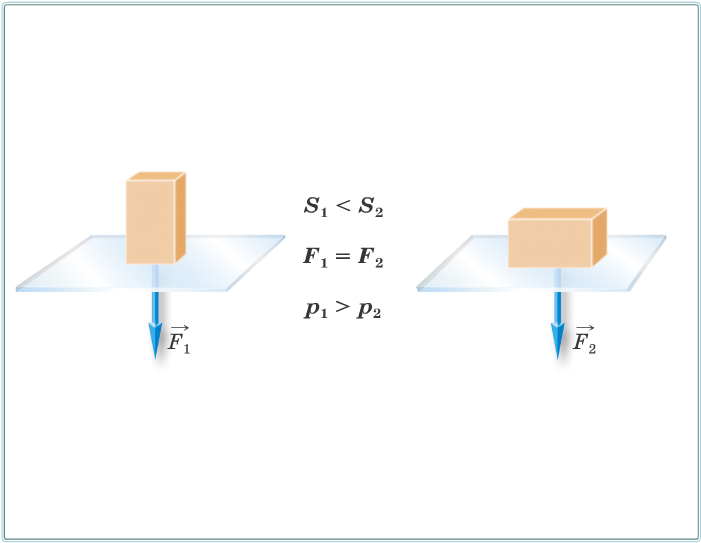 Изменение давления в зависимости от площади поверхности
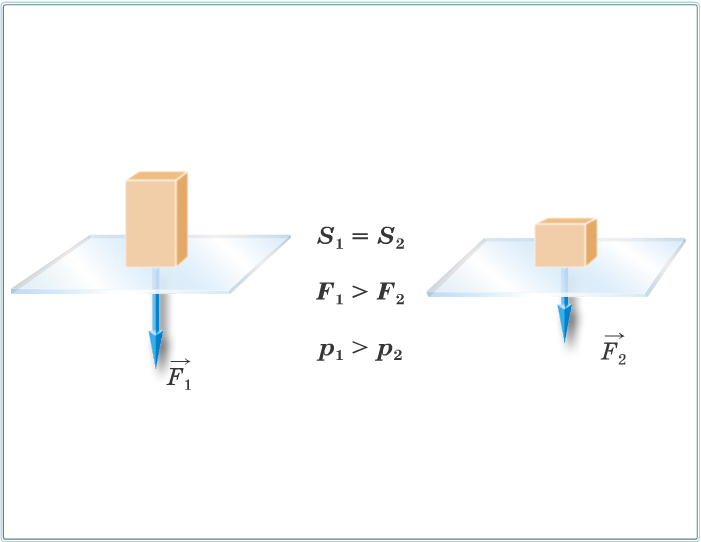 Изменение давления в зависимости от приложенной силы
Итоги урока
Что называют давлением?
В каких единицах выражается давление?
Почему человек, идущий на лыжах не проваливается в снег?
Домашнее задание
Параграф 33
Упражнение 12 (1,2,3,4)